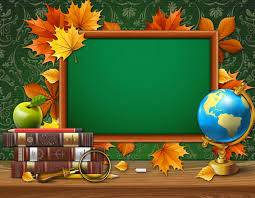 МАСТЕР   КЛАСС








ПЕРОВОЙ АНАСТАСИИ
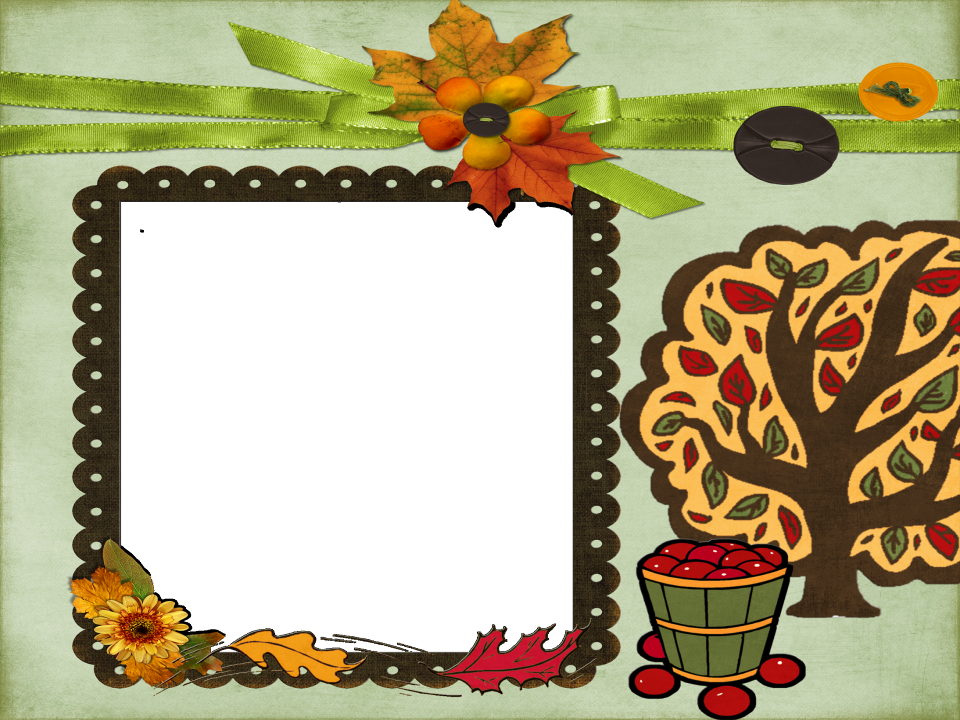 Давайте 
познакомимся!
Меня зовут Анастасия Перова. 
Я учусь в 4  классе.
Я очень люблю  лепить 
 поделки из солёного теста.
    После уроков посещаю кружок , в котором нас учат,   
      как нужно работать с 
          солёным тестом.
    В своём классе я провела   
        урок труда и научила 
    одноклассников приёмам 
     лепки из солёного теста.
 Вот что у нас получилось…
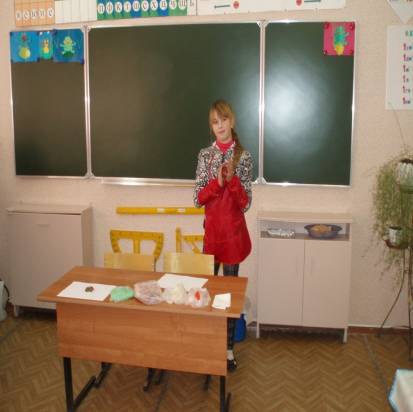 Р А Б О Т Ы                  М О И Х                             ОДНОКЛАССНИКОВ
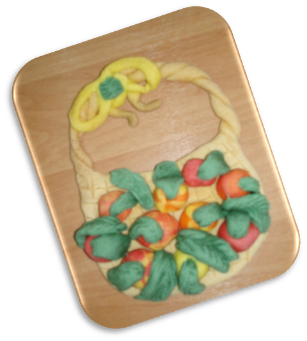 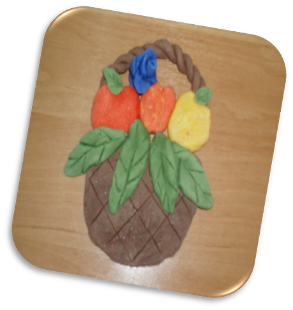 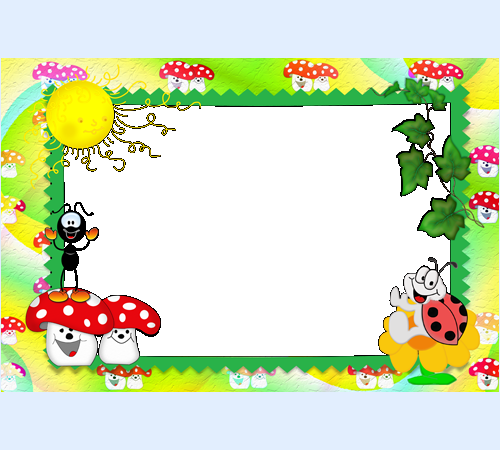 К О Р З И Н К А 
   С   Я Б Л О К А М И

            (поделка  из  солёного  теста)
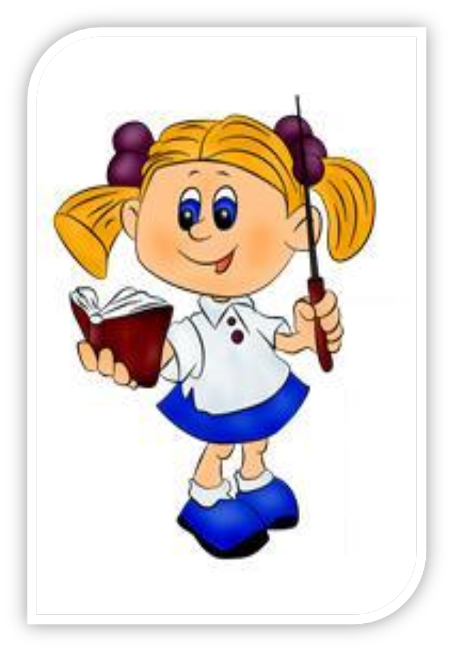 ДЛЯ РАБОТЫ 

НАМ 

ПОТРЕБУЕТСЯ
МАТЕРИАЛЫ И ИНСТРУМЕНТЫ
Мука, соль, вода.
Деревянная ложка, стакан, глубокая ёмкость, доска для работы с тестом.
Стеки.
Влажные салфетки.
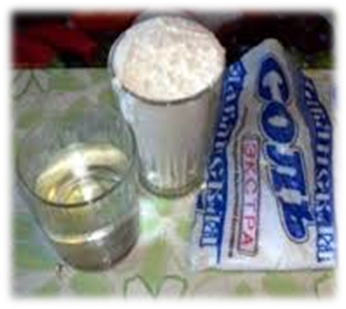 Рецепт солёного теста
Для приготовления теста нам понадобится:
  2 стакана пшеничной муки
  1 стакан самой мелкой соли
  1 стакан холодной воды
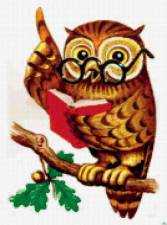 1. Насыпьте в мисочку муку и соль.
   2. Тщательно перемешайте деревянной ложкой.
   3. Сделайте углубление.
   4. Вылейте в это углубление всю воду.
   5. Тщательно всё перемешайте.
   6. Скатайте круглый «колобок».
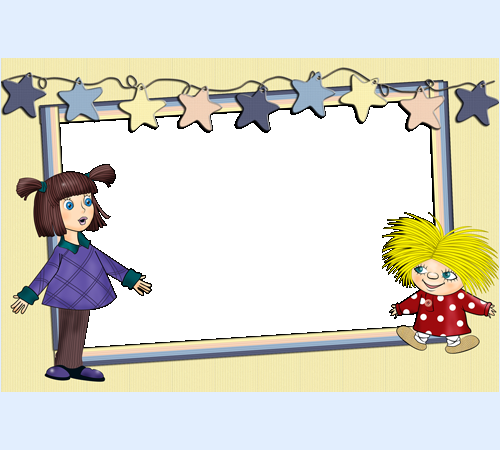 П О Л Е З Н Ы Е    
 С О В Е Т Ы
Готовьте теста столько, сколько требуется     
               для изготовления  поделок.






Если осталось немного теста, положите его в    
          прозрачный полиэтиленовый пакет. 
             Затем поместите его в герметично            
                    закрывающуюся ёмкость.
 
     Но ни в коем случае не храните тесто 
                     в холодильнике!

 Лепите чистыми и сухими руками.
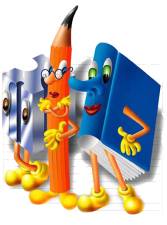 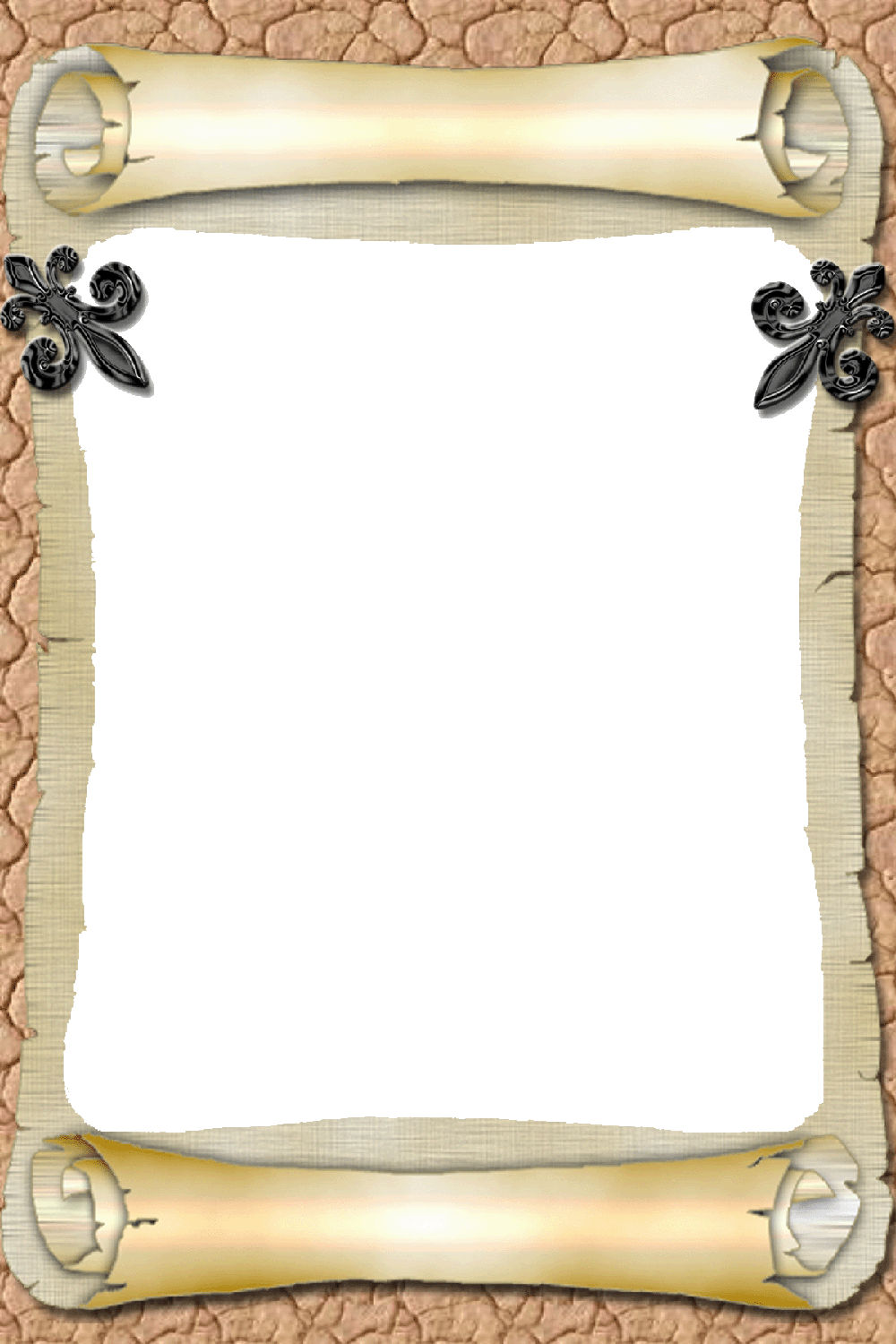 Чтобы получилось       
                 цветное тесто,   
      разведите гуашь водой и 
       влейте в смесь муки и соли.
      Тщательно перемешайте.

        Дайте тесту настояться
                 10 – 15 минут, 
 чтобы оно хорошо окрасилось.
Как
 приготовить

 Ц В Е Т Н О Е Т Е С Т О ?
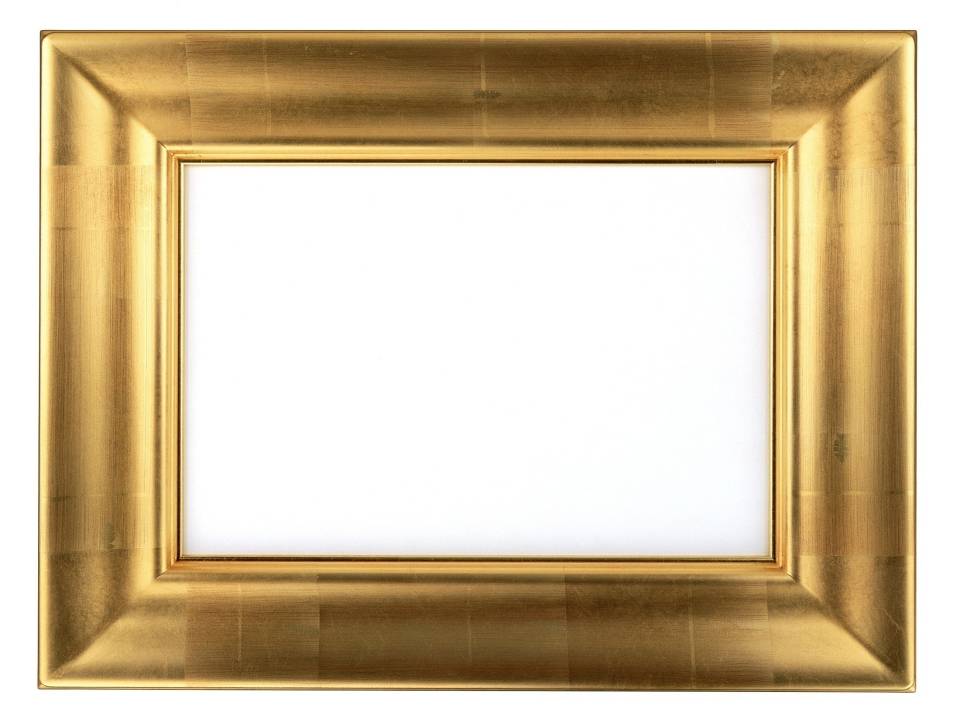 НАША  ПОДЕЛКА
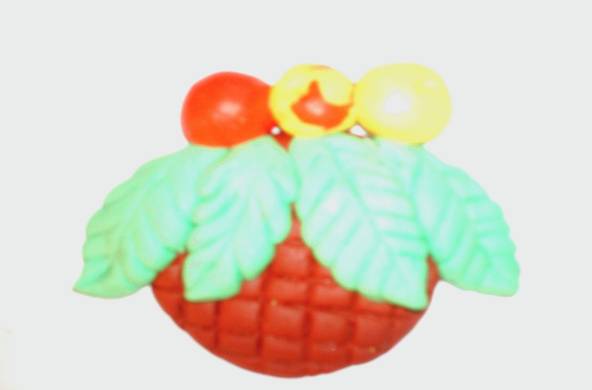 ИЗГОТОВЛЕНИЕ   КОРЗИНКИ
Возьмите тесто коричневого цвета.






Скатайте «колобок».





Расплющите его,                 превратив в «лепёшку» круглой или овальной формы.
Проведите стекой горизонтальные и вертикальные бороздки, имитируя плетение корзинки.
КОРЗИНКА    ГОТОВА
Возьмите тесто          зелёного цвета.



























  Скатайте  
         4 «колобка».
Стекой нарисуйте на листочках прожилки.
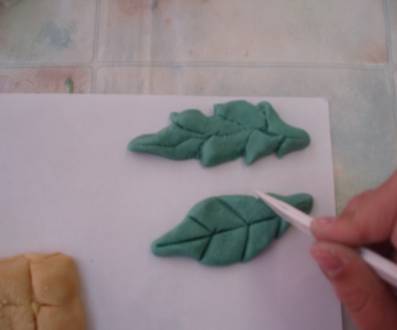 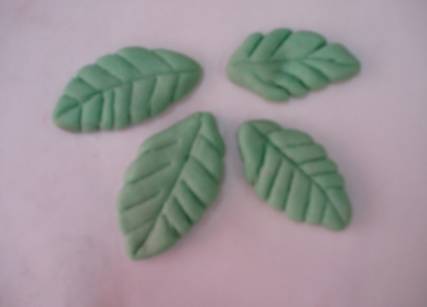 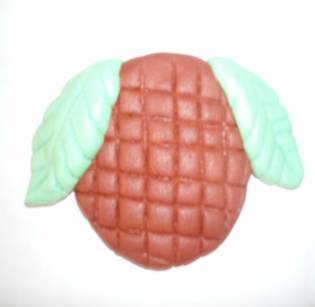 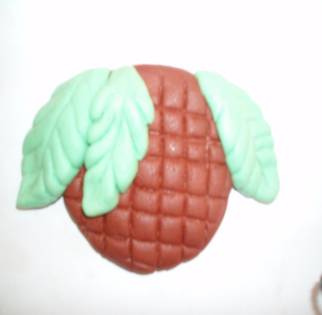 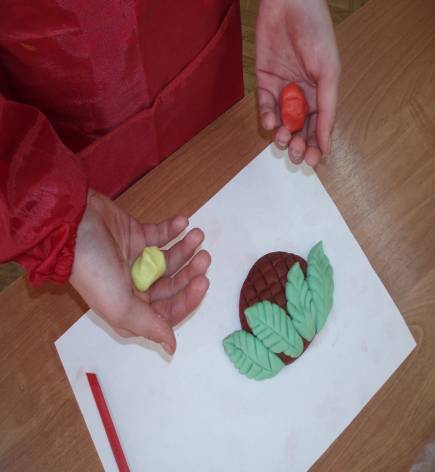 Возьмите тесто красного и жёлтого цветов.

Скатайте «колобки».

Можно смешать кусочки теста 
       разных цветов.
На  каждом  яблочке  стекой  сделайте небольшое  углубление.
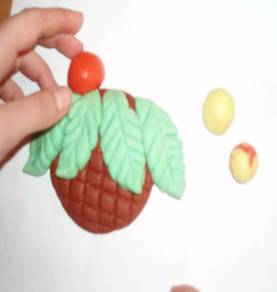 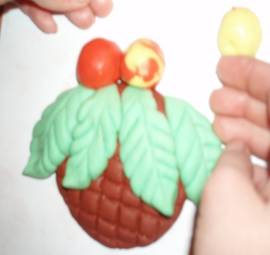 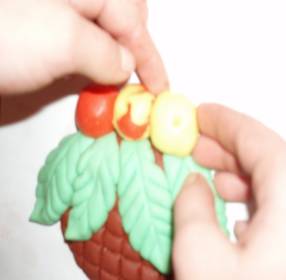 ВМЕСТЕ СО ВЗРОСЛЫМИ





Готовую корзинку надо запечь в духовке в течение 1 часа при температуре 100о .
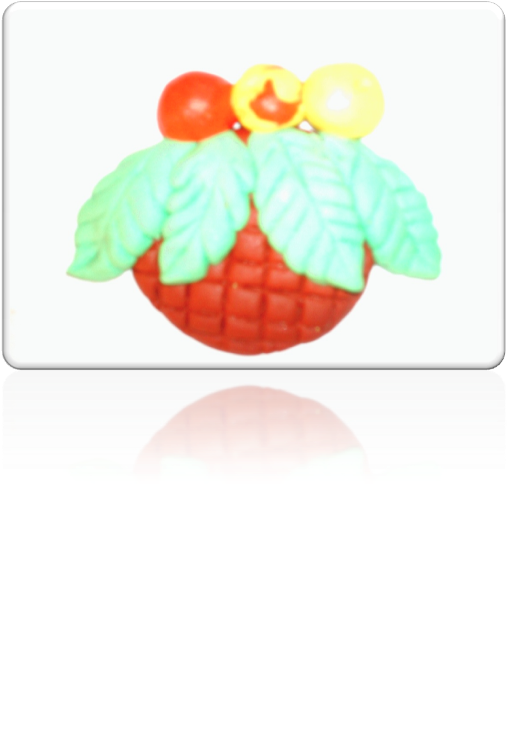 После того, как поделка остыла, 
её можно покрыть 2 – 3 слоями лака.
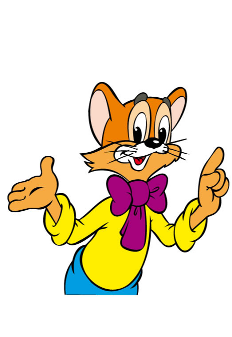 ТВОРИТЕ  !

                  ФАНТАЗИРУЙТЕ  !


         И У ВАС ПОЛУЧАТСЯ 











ЗАМЕЧАТЕЛЬНЫЕ ПОДЕЛКИ  !
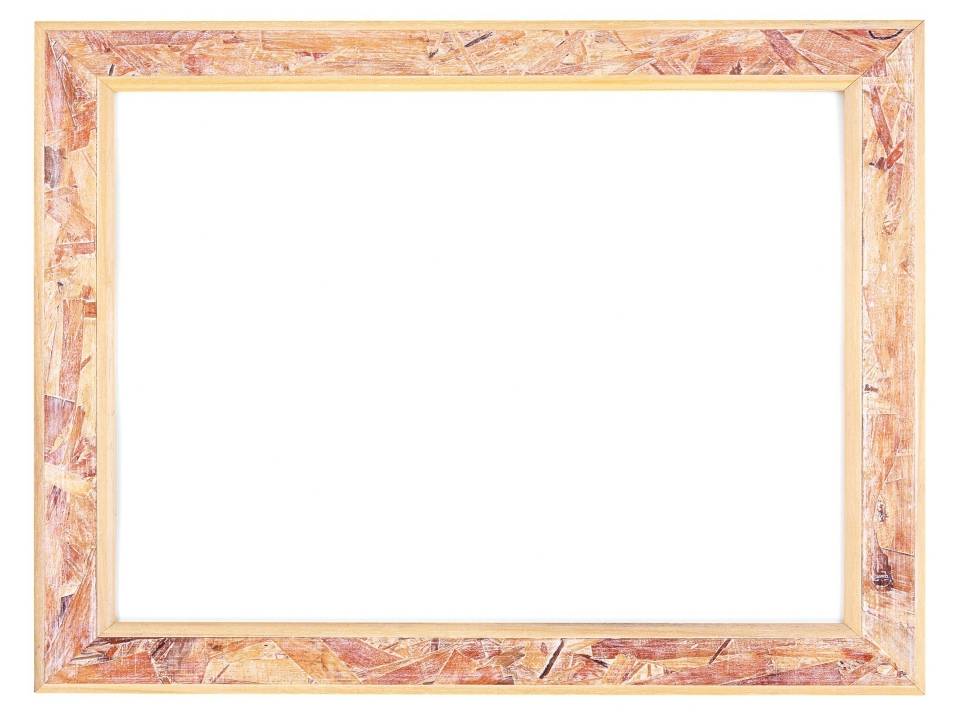 М О И     П О Д Е Л К И
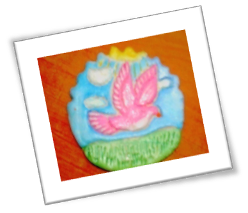 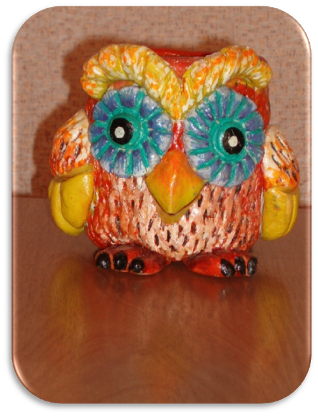 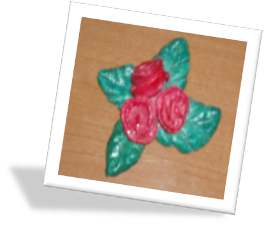 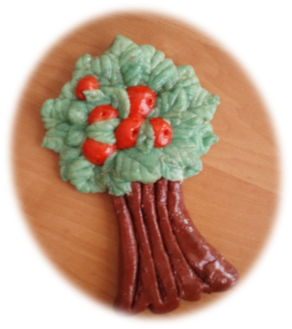 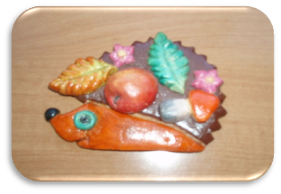 СОВЕТУЮ ПРОЧИТАТЬ
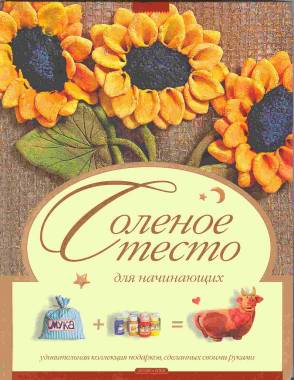 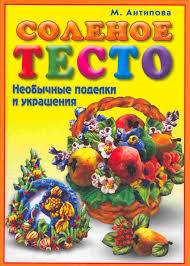 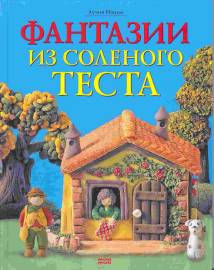 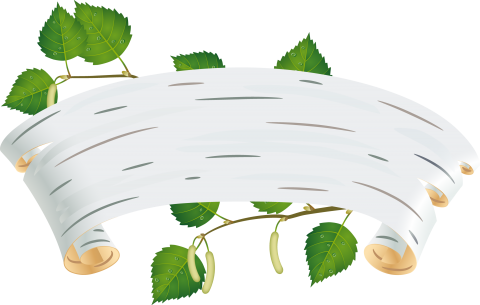 СПАСИБО 
ЗА  РАБОТУ !
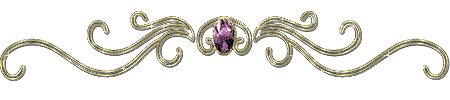 ИСТОЧНИКИ
http://newmover.ru - рамки
http://www.liveinternet.ru  - кот Леопольд
http://photoshop-sklad.ru  -  школьные принадлежности
http://pixelbrush.ru  - девочка
http://liubavyshka.ru  - «читающий» смайлик
http://www.xrest.ru  -  сова
 http://brashka.blogspot.ru – изображения обложек книг